АЛФАВИТ
1 класс
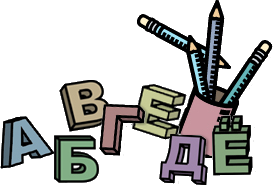 Prezentacii.com
АЛФАВИТ
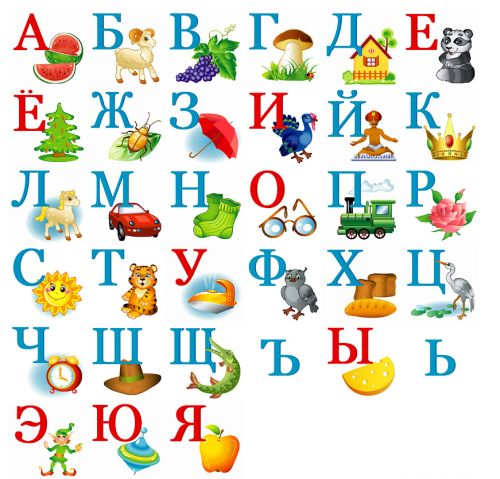 Давайте вспомним, что узнали на прошлом уроке.
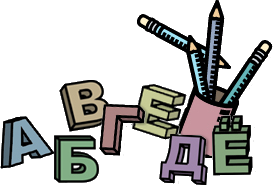 Слово АЗБУКА появилось тысячу лет назад из названий двух первых русских букв. Буква А называлась тогда АЗ, а буква Б- БУКИ. Из этих названий- АЗ и БУКИ- и получилось русское       слово   АЗБУКА.
Слово АЛФАВИТ пришло к нам из греческого языка. В греческом языке первая буква называлась АЛЬФА, а вторая –ВИТА, из этих двух названий получилось слово      АЛФАВИТ.
Произношение букв.
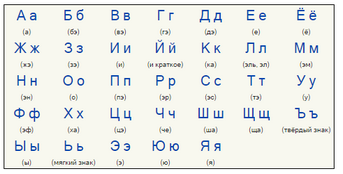 Вставь пропущенные буквы:
а  б  в  г  д  е  ё  ж  з  и й  к  л  м  н  о  п  р  с  т у  ф  х  ц ч  ш  щ  ъ  ы ь  э  ю  я
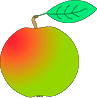 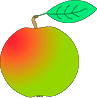 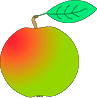 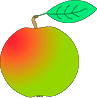 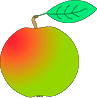 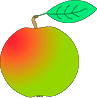 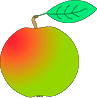 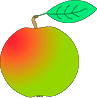 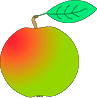 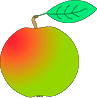 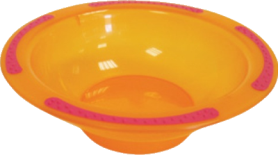 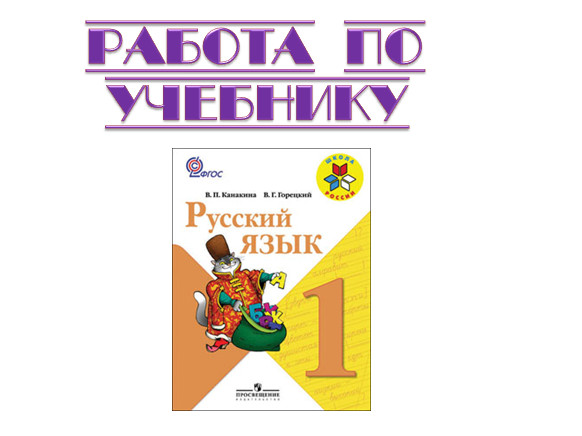 Стр. 55 - 57
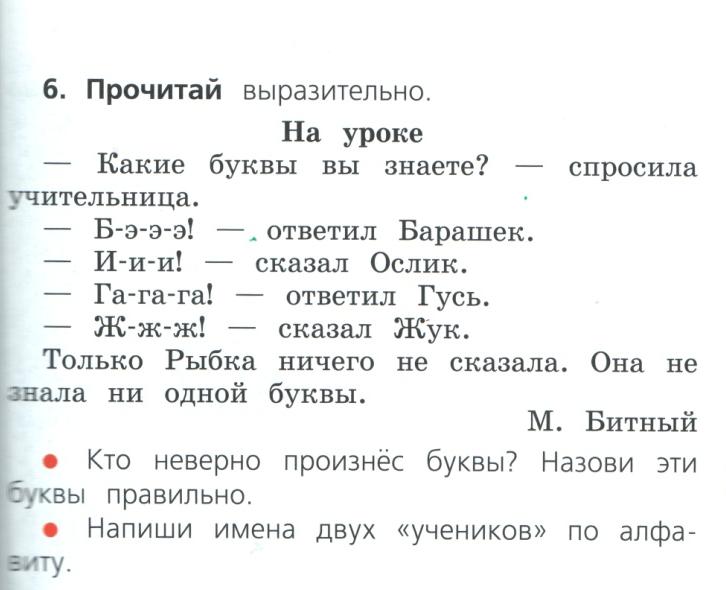 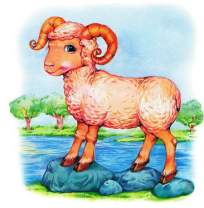 С. 55  упр. 6
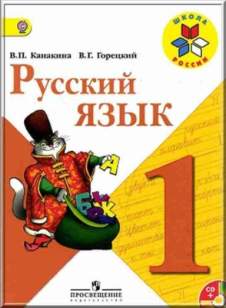 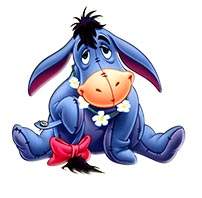 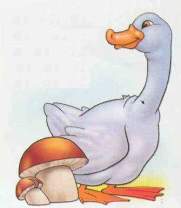 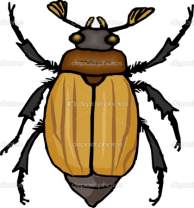 4
2
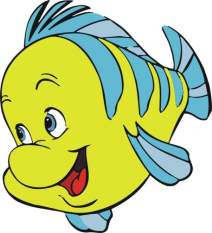 3
1
Запиши животных в алфавитном порядке!
5
Назови животных. Как их расположить в 
                                                          алфавитном порядке?
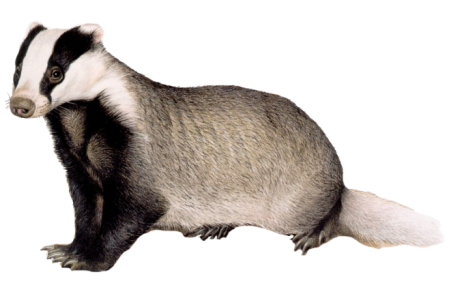 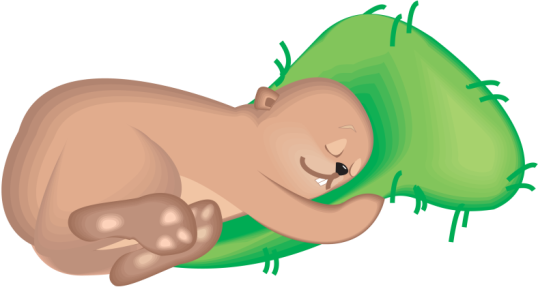 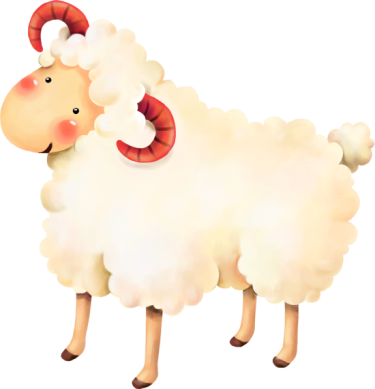 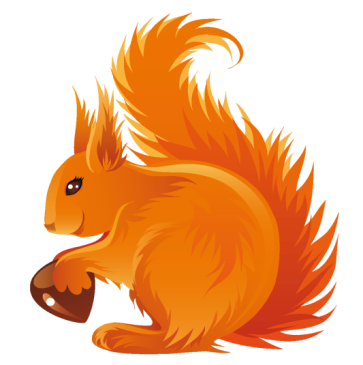 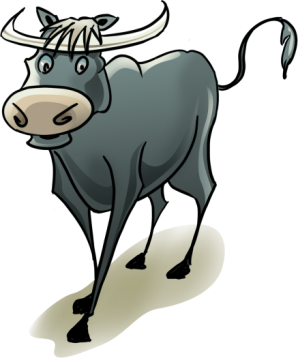 Белка, барсук, бобр, буйвол, баран.
Баран, барсук, белка, бобр, буйвол.
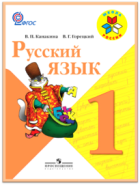 Упражнение 10.
В ..рона, в .. р.. бей,  учит ..ль, 
 х ..рошо,  ру ..кий,   .. зык,  
уч ..ник,  с ..бака,  с ..рока, 
вес ..ло,  п ..льто,  л ..сица, 
 к ..р ..ндаш.
ЗАПИСАТЬ ЛЮБЫЕ ТРИ СЛОВА ПО АЛФАВИТУ, ВСТАВЛЯЯ ПРОПУЩЕННЫЕ БУКВЫ.
Расположи времена года в алфавитном порядке: зима, весна, лето, осень.
весна
зима
лето
осень
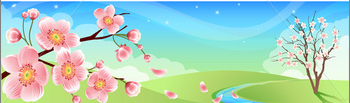 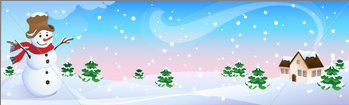 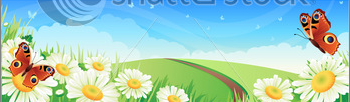 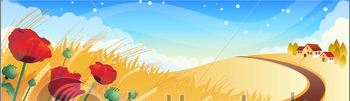 Запишите в тетрадь слова в алфавитном порядке :
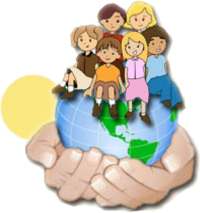 Лебедь, снегирь, ласточка, ворона лягушка.
Ворона , ласточка, лебедь, лягушка, снегирь.
Из отрывного календаря выпали листки с названием дней недели. Расположите по алфавиту. (УСТНО)
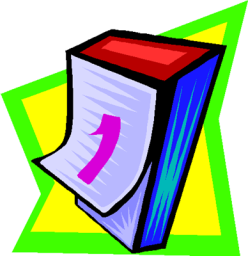 среда
суббота
четверг
пятница
Расшифруйте предложение и запишите его в тетрадь :
1, 9, 2, 21, 12, 1   -  12    14, 21, 5, 18, 16, 19,  20, 10

 19, 20, 21, 17, 6, 15, 30, 12, 1.
Азбука  -  к  мудрости 
ступенька.
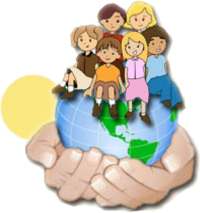